2023, l’appui aux équipes régionales
2023, l’appui aux équipes régionales
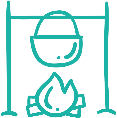 L’accompagnement des projets régionaux 

une mission « Vie associative et développement » : un référent salarié par région 
Garantir le fonctionnement et la mobilisation au sein des équipes régionales 
Faciliter la mise en œuvre du plan d’action et de développement au sein de la région 
Veiller aux conventions ou projets spécifiques des régions 

3 mission « métier » : un réseau de salariés 
le suivi de la formation 
le suivi de la pédagogie 
la mobilisation des ressources
2023, l’appui aux équipes régionales
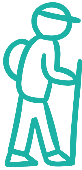 Le réseau des animateur.rices développement 

2022 : 8 animateur.rices développement couvrent le suivi des 14 régions réparties en 2 contrées. 

2023 : 11 animateur.rices développement, animés en un réseau unique   (évolution progressive – objectif sept 2023)
2023, l’appui aux équipes régionales
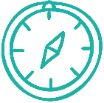 Le Conseil National d’avril : 

Accueil des Responsables régional.es.aux 
Echanges / finalisation autour des PAR et priorités régionales
Co-construction des interventions auprès des régions en 2023-2024
En présence des Animateur.rices salarié.es en charge du suivi des régions
2023, l’appui aux équipes régionales
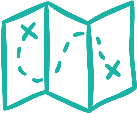 Calendrier 2023 

Février : séminaire AD dédié au suivi des régions
Avril : CN de printemps centré sur les Plans d’Actions Régionaux 
Juillet/août : camps de base nationaux et régionaux  
Septembre : rentrée partagée et fonctionnement complet
Vie associative : des outils communs entre AD et ER
2023, l’appui aux équipes régionales
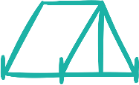 GRANDIR : un appui pédagogique et stratégique 

Accompagnement des régions à définir leur programme de développement : les Ateliers pour Grandir 

Appuis des Centres Ressources : proposition de camps accompagnés et de camps déclic
2023, l’appui aux équipes régionales
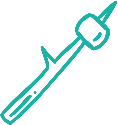 3 sujets communs à travailler lors des congrès 
Réforme de la gouvernance  
Grand Bivouac (lien OA/Pédagogie/formation)
Evolution de la contribution
 
Des informations à transmettre aux participants  
L’idéal laïque 
Actualités CME
2023, l’appui aux équipes régionales
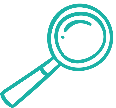 Des questions : 
Le plan d’action doit être le cœur pour définir l'accompagnement des régions et comporter : 
Ce que l’on garantit (validation des camps, tremplins…) 
La déclinaison des orientations associatives : pédagogie, formation, développement, transition écologique 
La mise en œuvre opérationnelle : les calendriers, les rassemblements et actions clefs.

Quelles places pour les salarié.es présent.es dans les territoires en plus du réseau des « Animateur.rices développement métier »
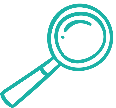 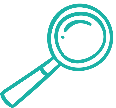